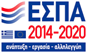 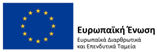 Αναβάθμιση Υπηρεσίας - Άτλας 2.0
Πρακτική Άσκηση
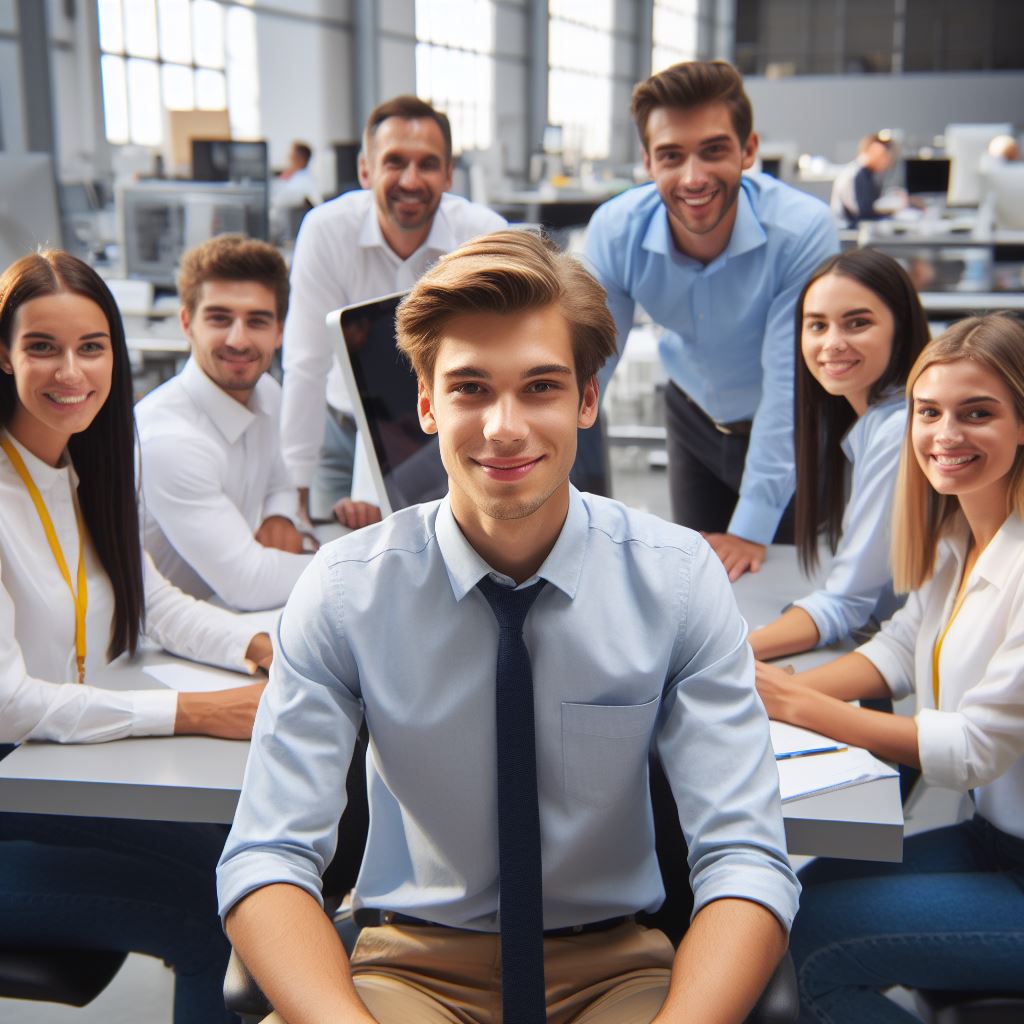 Οφέλη Φοιτητών
Επαγγελματική εμπειρία
Συμπληρωματική μάθηση
Δικτύωση
Εξέλιξη δεξιοτήτων
Προετοιμασία για την αγορά εργασίας
Ανάπτυξη αυτοπεποίθησης
Αποσαφήνιση επαγγελματικών στόχων
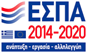 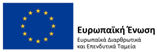 2
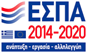 Πρακτική Άσκηση
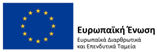 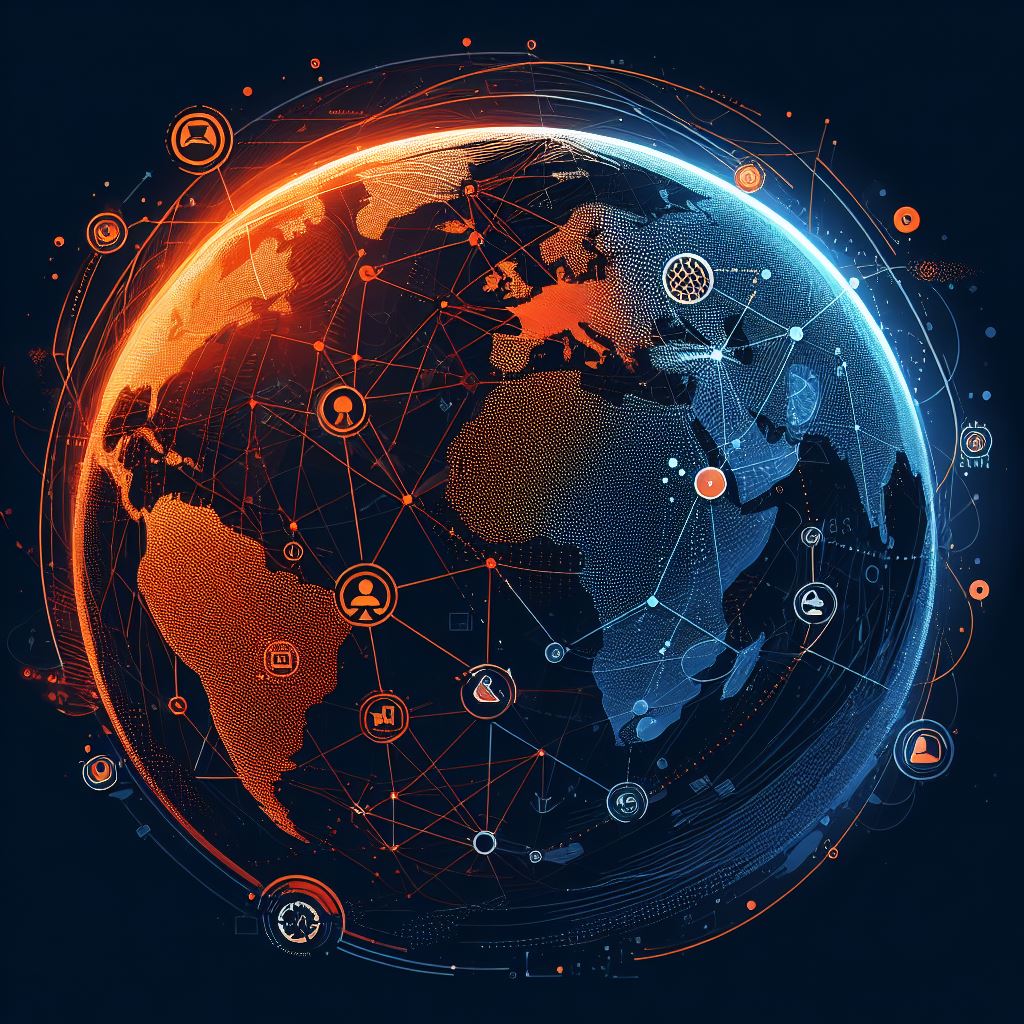 Οφέλη που προσφέρει η υπηρεσία Άτλας
Κεντρική βάση θέσεων πρακτικής άσκησης
Εξελιγμένη εμπειρία αναζήτησης
Εύκολη διαδικασία καταχώρισης θέσης
Ελαχιστοποίηση διαχειριστικού φόρτου
Περιορισμό γραφειοκρατίας
3
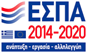 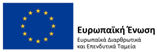 Χρήστες και Σκοπός Προγράμματος
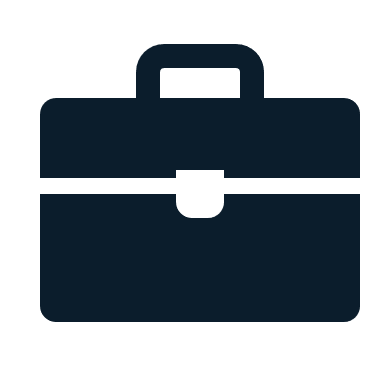 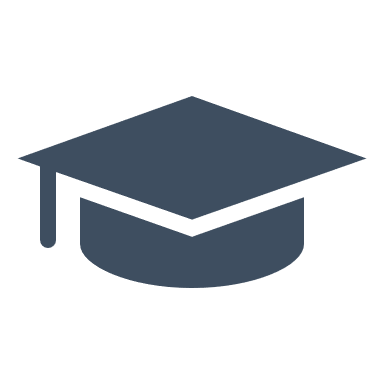 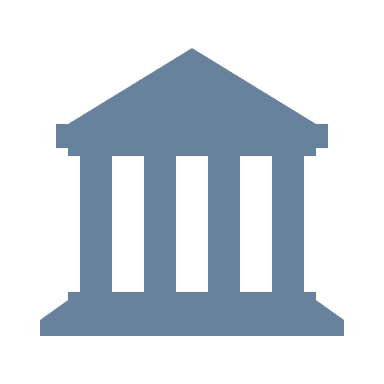 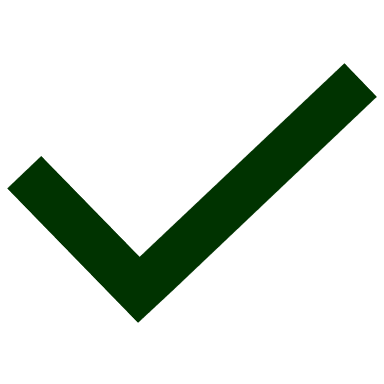 4
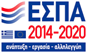 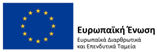 Στατιστικά
Πιστοποιήσεις Φορέων Υποδοχής
Αντιστοιχίσεις θέσεων ΠΑ
5
Νέες Λειτουργικότητες
6
ΑΤΛΑΣ 2.0
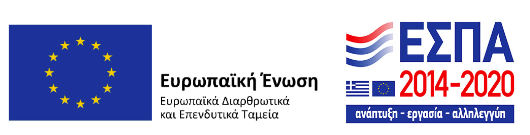 “Κεντρικές Ηλεκτρονικές Υπηρεσίες της πρακτικής άσκησης των φοιτητών της τριτοβάθμιας εκπαίδευσης – Επέκταση ΑΤΛΑΣ”
7
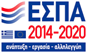 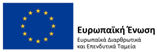 Τεχνολογίες και Stack
ASP.NET Core 7.0
Blazor Server
Blazor WebAssembly
SQL Server 2022
Elasticsearch
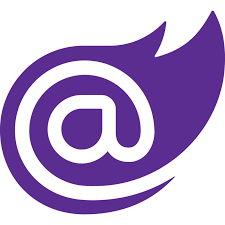 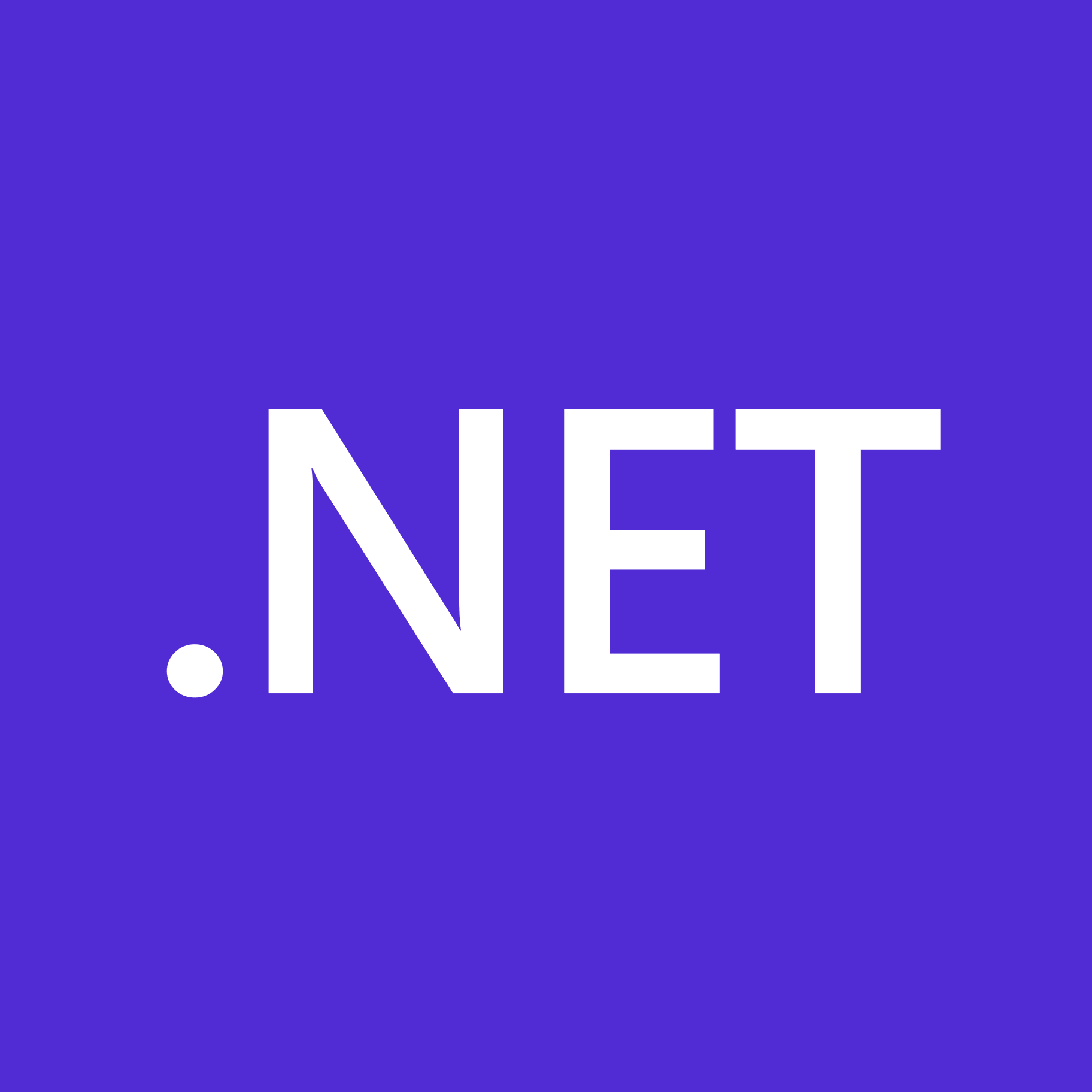 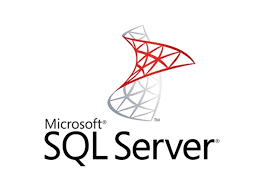 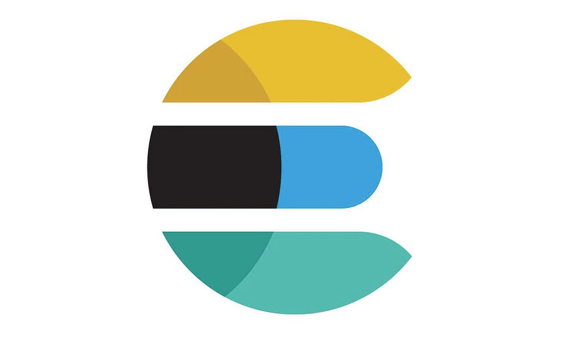 Multiple Page Application vs Single Page Application (SPA)
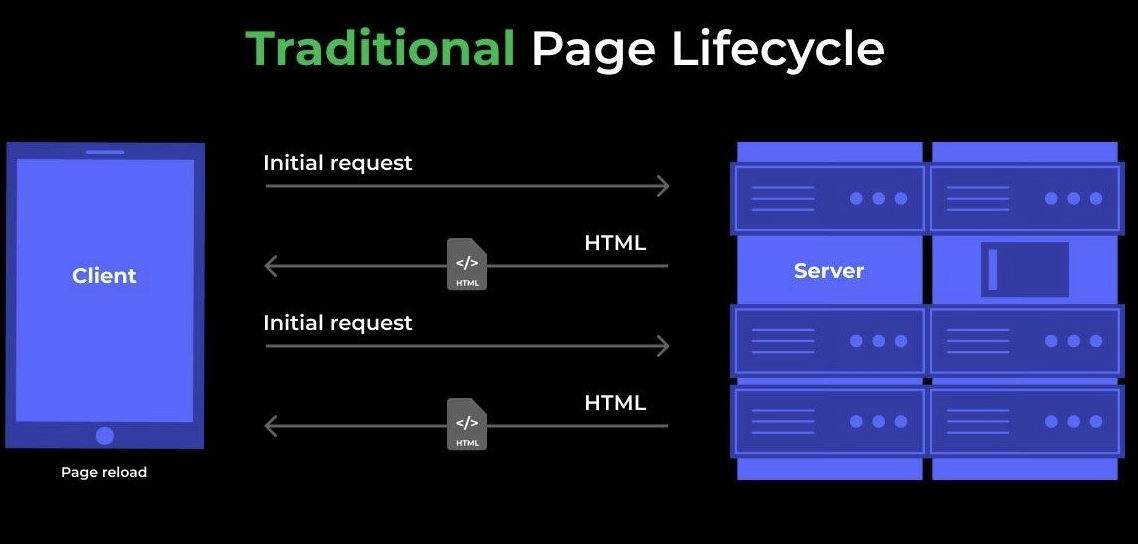 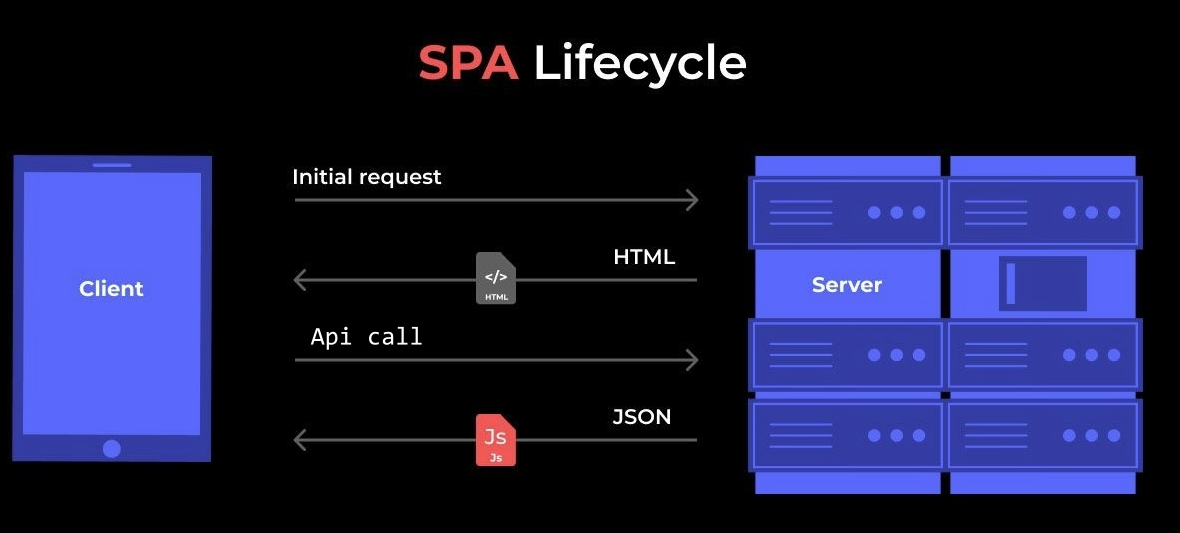 Multiple Page Application
Single Page Application
Νέες λειτουργικότητες (Γενικά)
Νέα δικτυακή πύλη
Στατιστικά πραγματικού χρόνου
Σύστημα ειδοποιήσεων
Νέα υποδομή Πληροφοριακού συστήματος
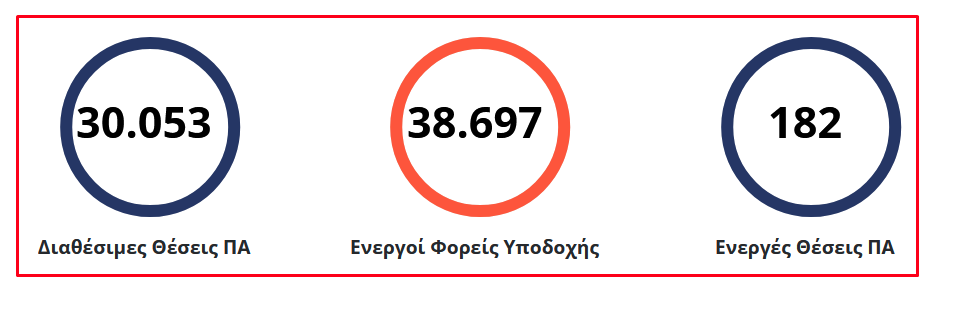 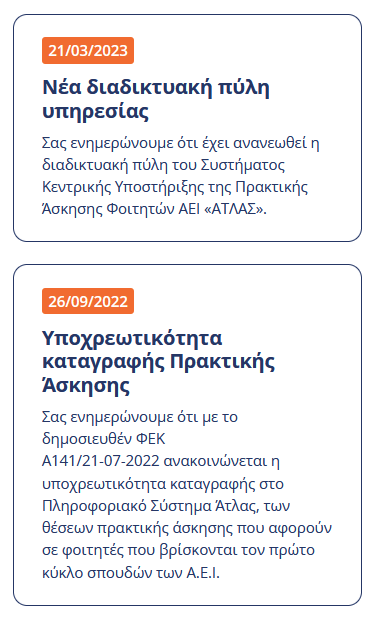 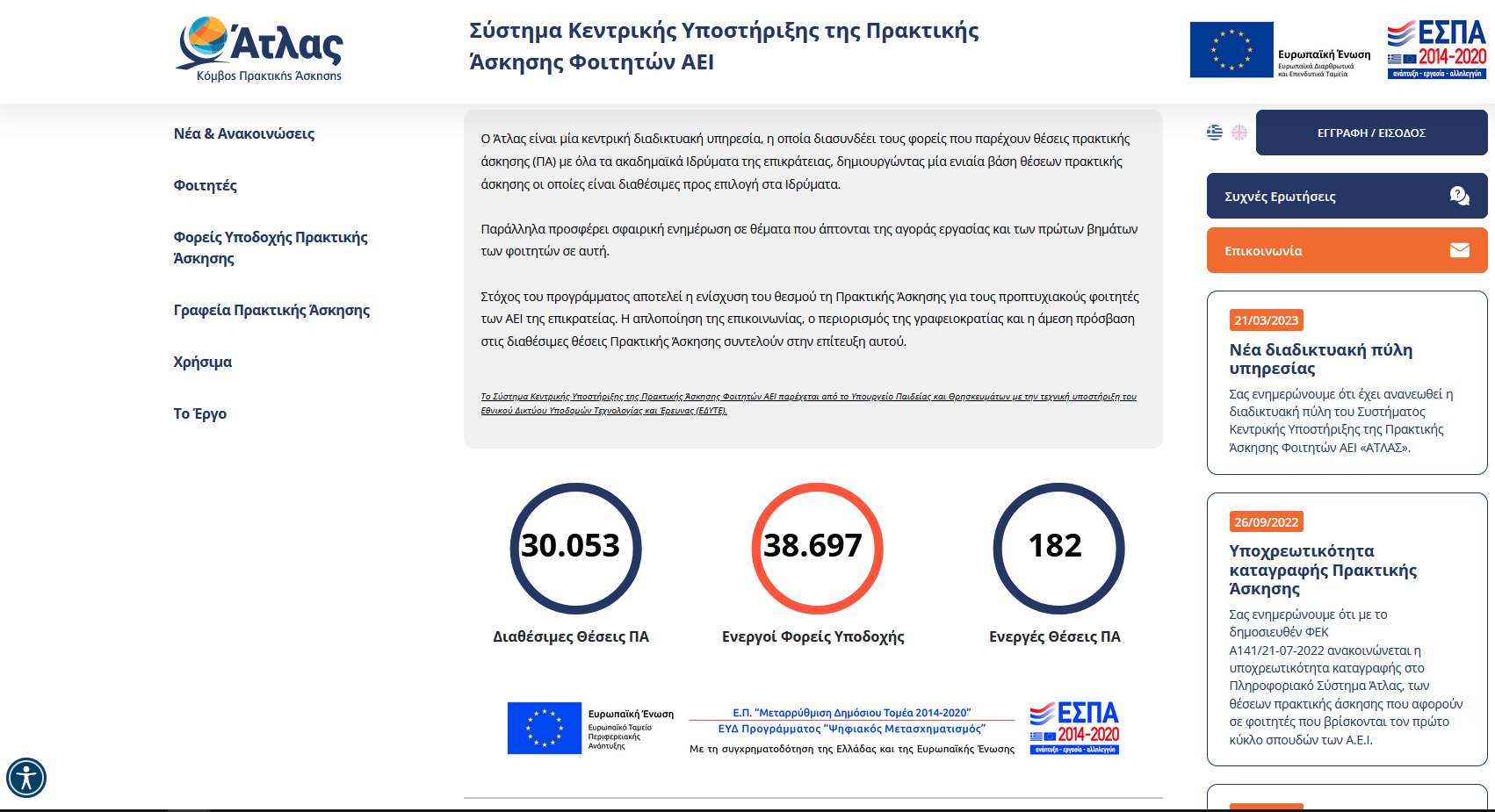 10
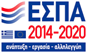 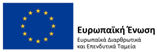 Νέες λειτουργικότητες (Φορείς Υποδοχής)
Aνάρτηση λογότυπου
Συμπλήρωση περιγραφής φορέα/επιχείρησης
Πιστοποίηση μέσω TaxisNET
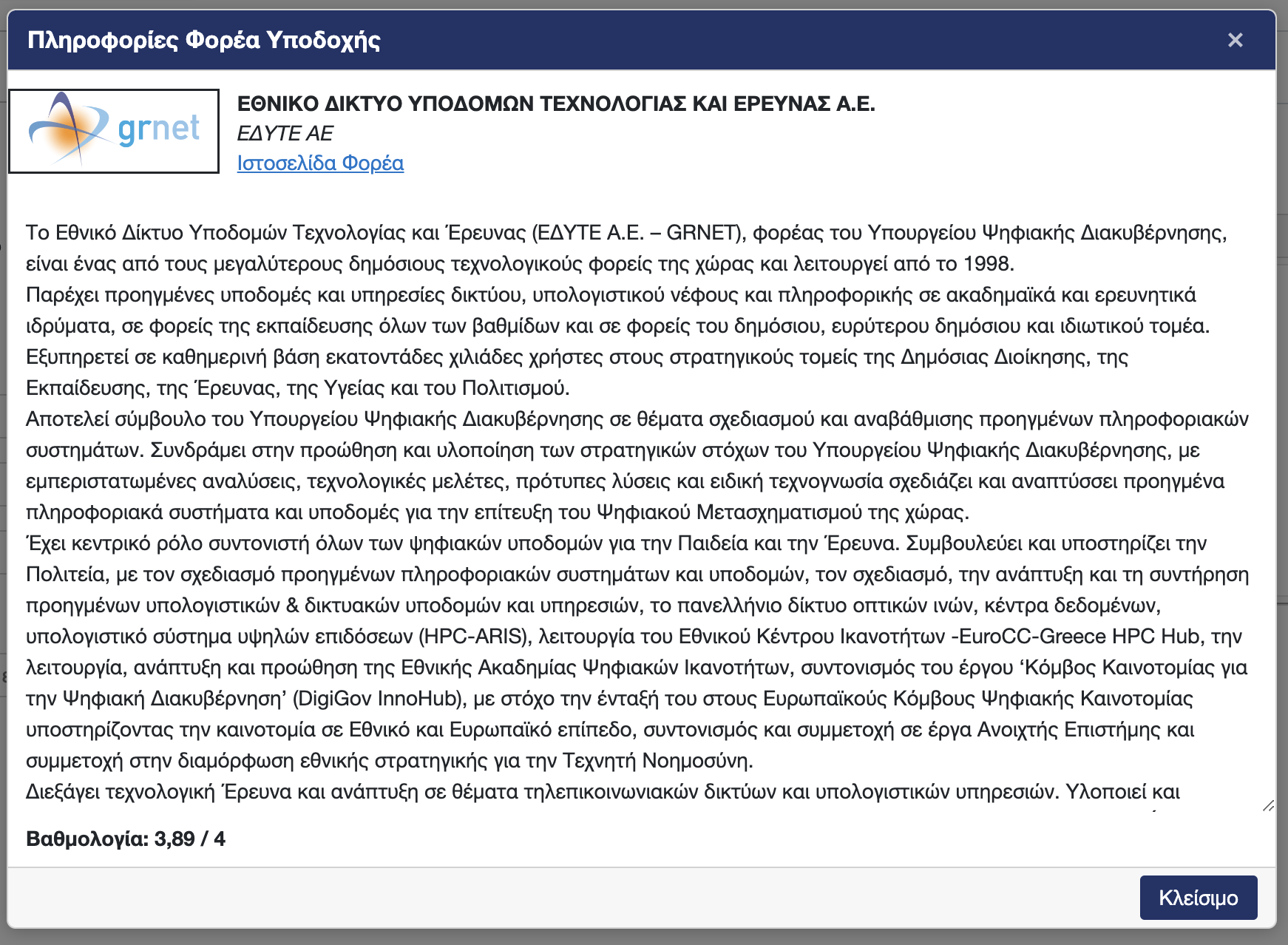 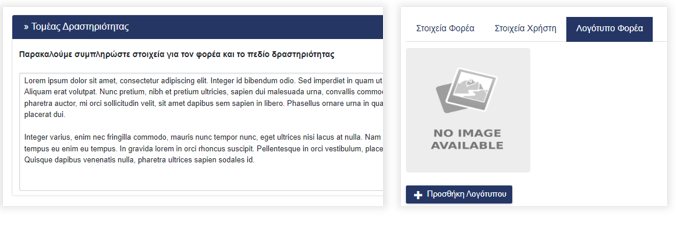 11
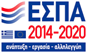 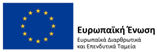 Νέες λειτουργικότητες (Φορείς Υποδοχής)
Aνάρτηση λογότυπου
Συμπλήρωση περιγραφής φορέα/επιχείρησης
Πιστοποίηση μέσω TaxisNET
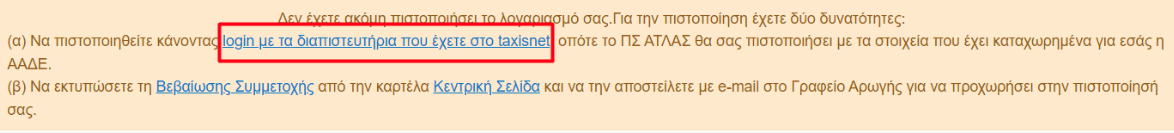 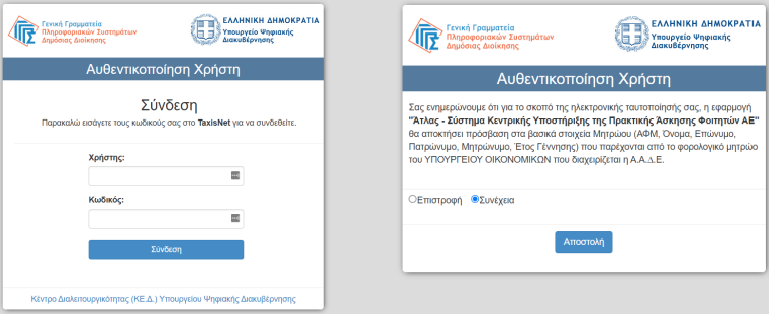 12
Νέες λειτουργικότητες (Θέσεις Πρακτικής Άσκησης)
Αναβάθμιση περιγραφής θέσης
Ένδειξη προσβασιμότητας από ΑμΕΑ
Λέξεις/κλειδιά σε θέσεις Πρακτικής Άσκησης
Νέα αντικείμενα θέσεων
Ημερομηνία απενεργοποίησης Πρακτικής Άσκησης
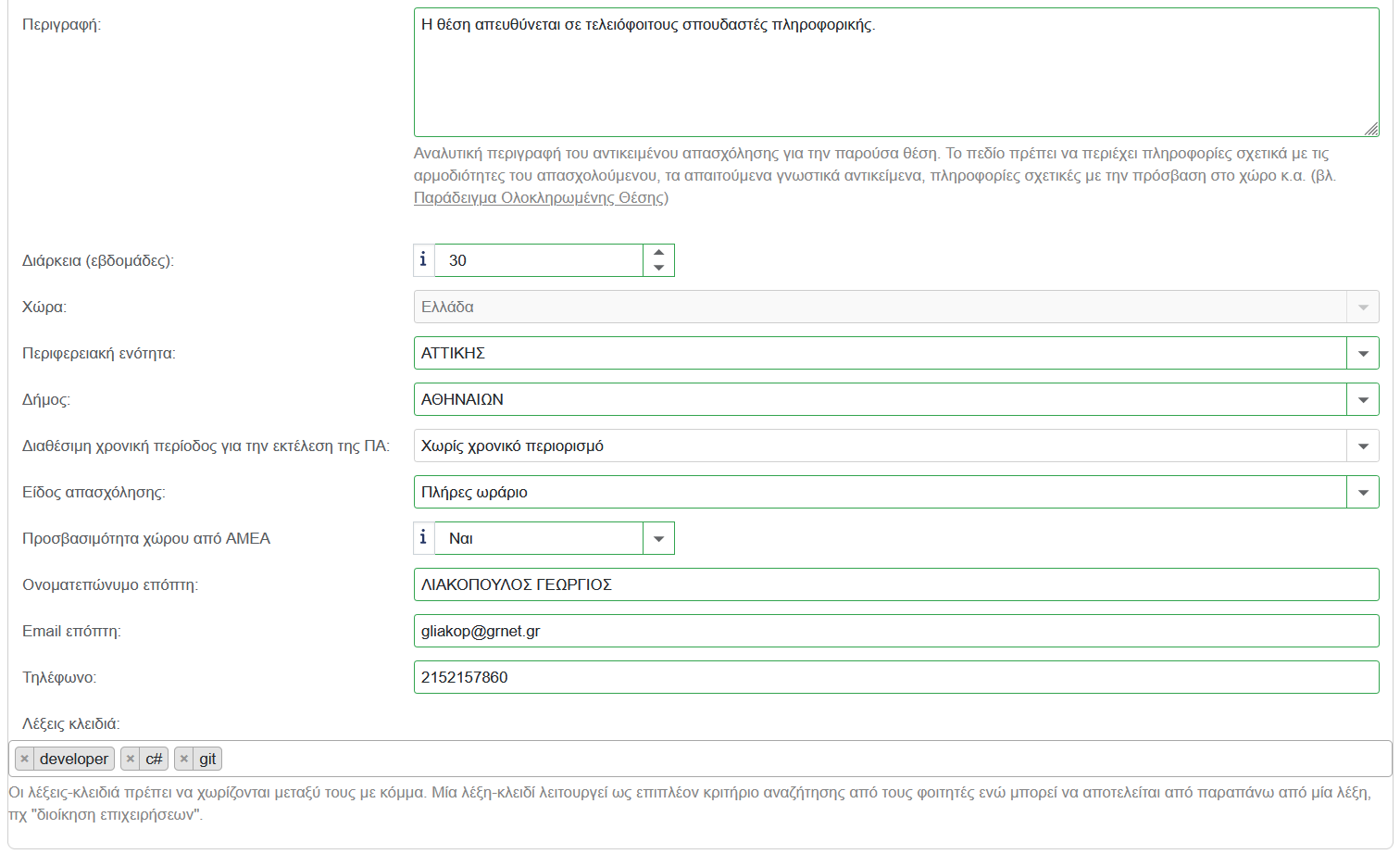 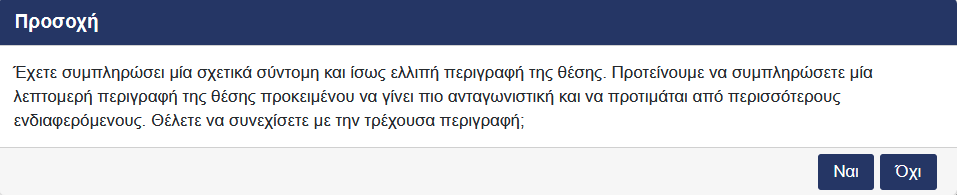 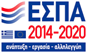 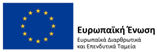 13
Νέες λειτουργικότητες (Φοιτητές)
Κατάρτιση βιογραφικού σημειώματος
Νέος μηχανισμός αναζήτησης θέσεων
Αποθήκευση αναζητήσεων 
Λήψη ενημερωτικών δελτίων (newsletter)
Αγαπημένες θέσεις
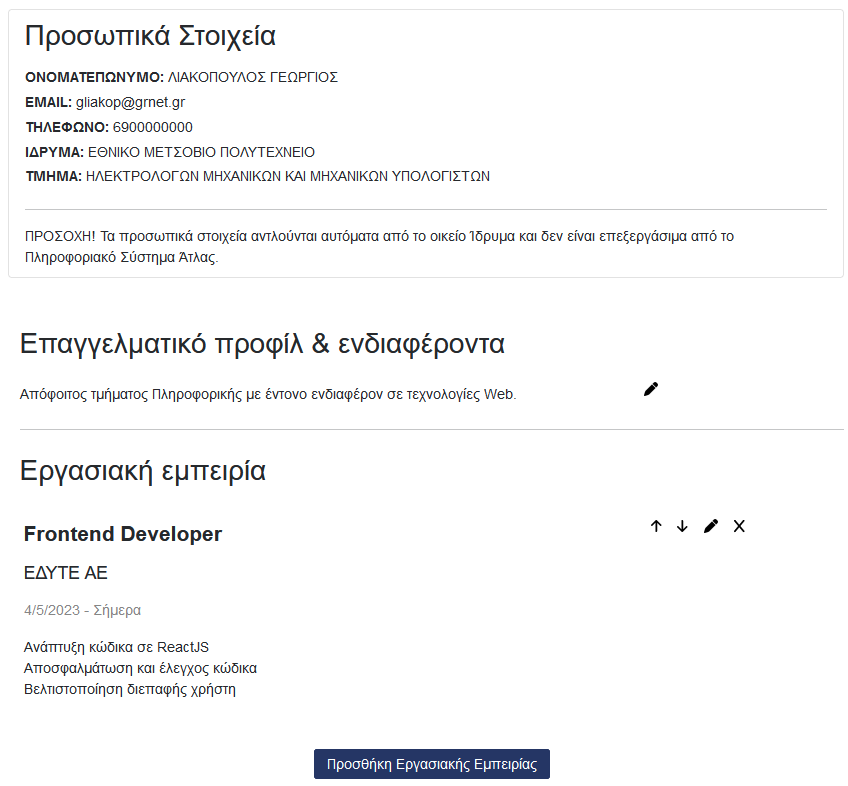 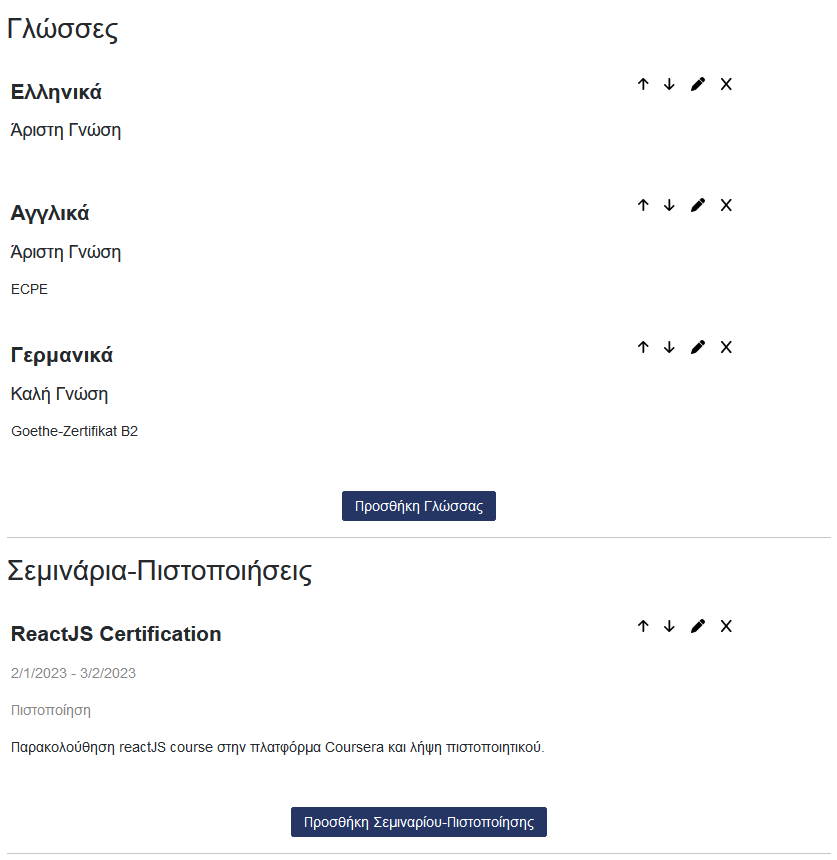 14
Νέες λειτουργικότητες (Φοιτητές)
Κατάρτιση βιογραφικού σημειώματος
Νέος μηχανισμός αναζήτησης θέσεων
Αποθήκευση αναζητήσεων 
Λήψη ενημερωτικών δελτίων (newsletter)
Αγαπημένες θέσεις
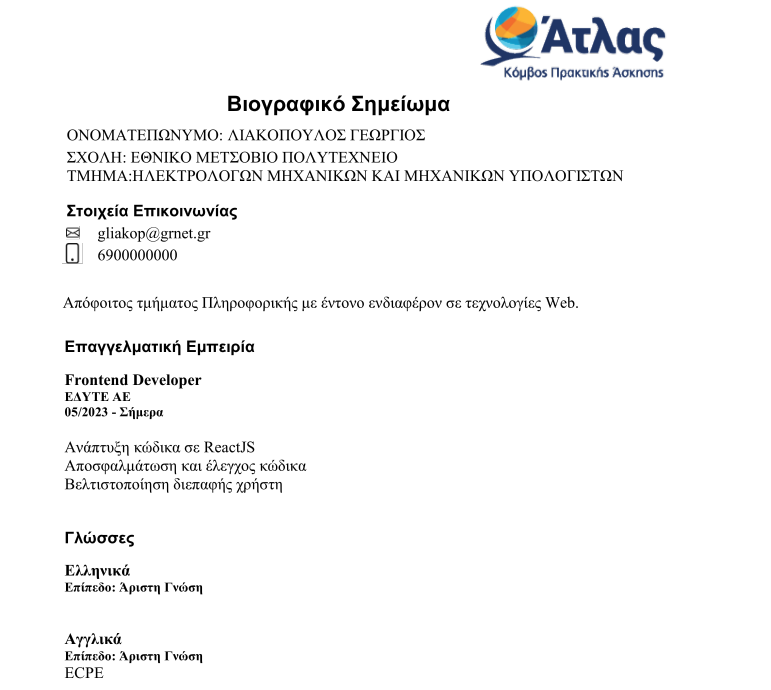 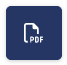 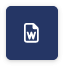 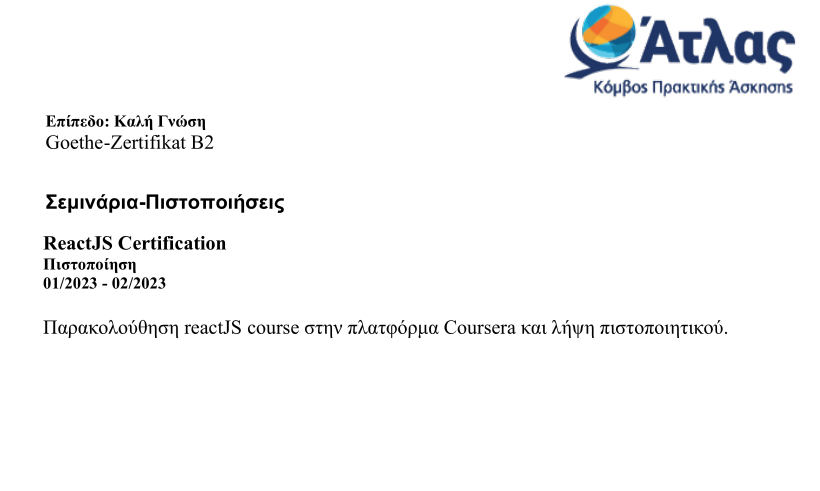 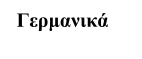 15
Νέες λειτουργικότητες (Φοιτητές)
Κατάρτιση βιογραφικού σημειώματος
Νέος μηχανισμός αναζήτησης θέσεων
Αποθήκευση αναζητήσεων 
Λήψη ενημερωτικών δελτίων (newsletter)
Αγαπημένες θέσεις
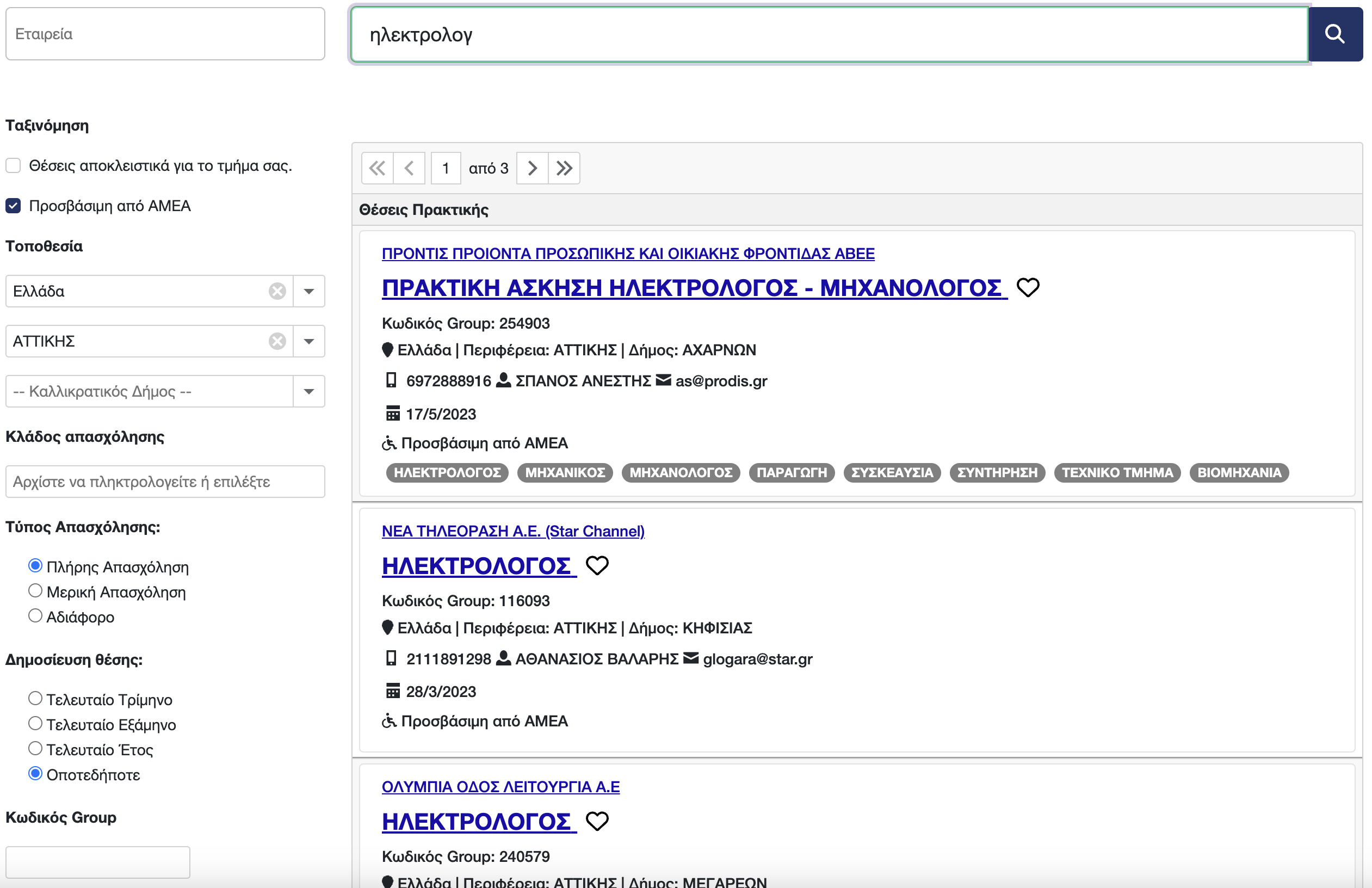 16
Αναζήτηση Φοιτητών - Elasticsearch
Αναζήτηση σε πραγματικό χρόνο
Γρήγορη αναζήτηση σε μεγάλα σύνολα δεδομένων
Αναζήτηση σε δομημένα κείμενα
Ανάλυση κειμένου
Ταξινόμηση βάση σχετικότητας
Νέες λειτουργικότητες (Φοιτητές)
Κατάρτιση βιογραφικού σημειώματος
Νέος μηχανισμός αναζήτησης θέσεων
Αποθήκευση αναζητήσεων 
Λήψη ενημερωτικών δελτίων (newsletter)
Αγαπημένες θέσεις
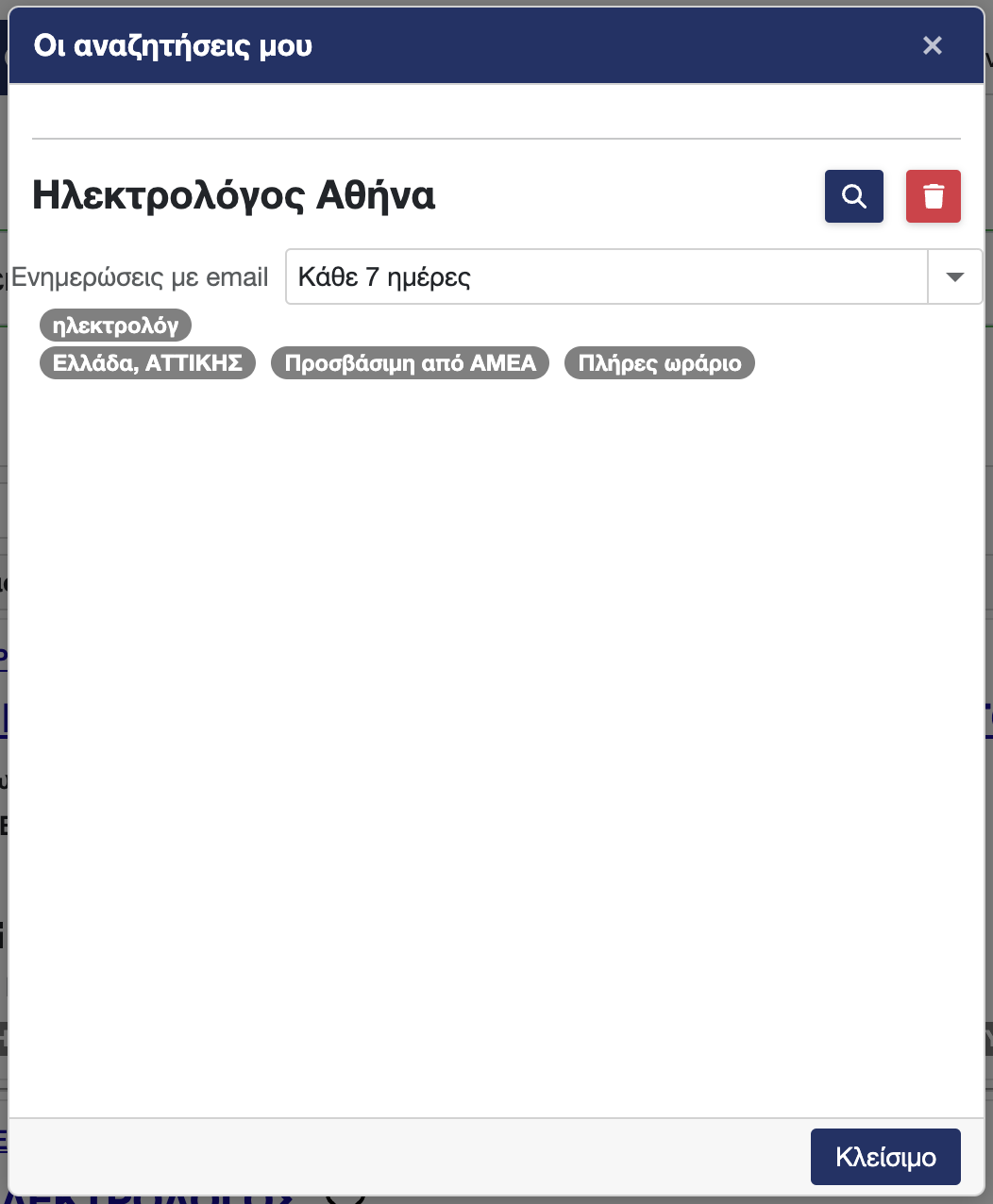 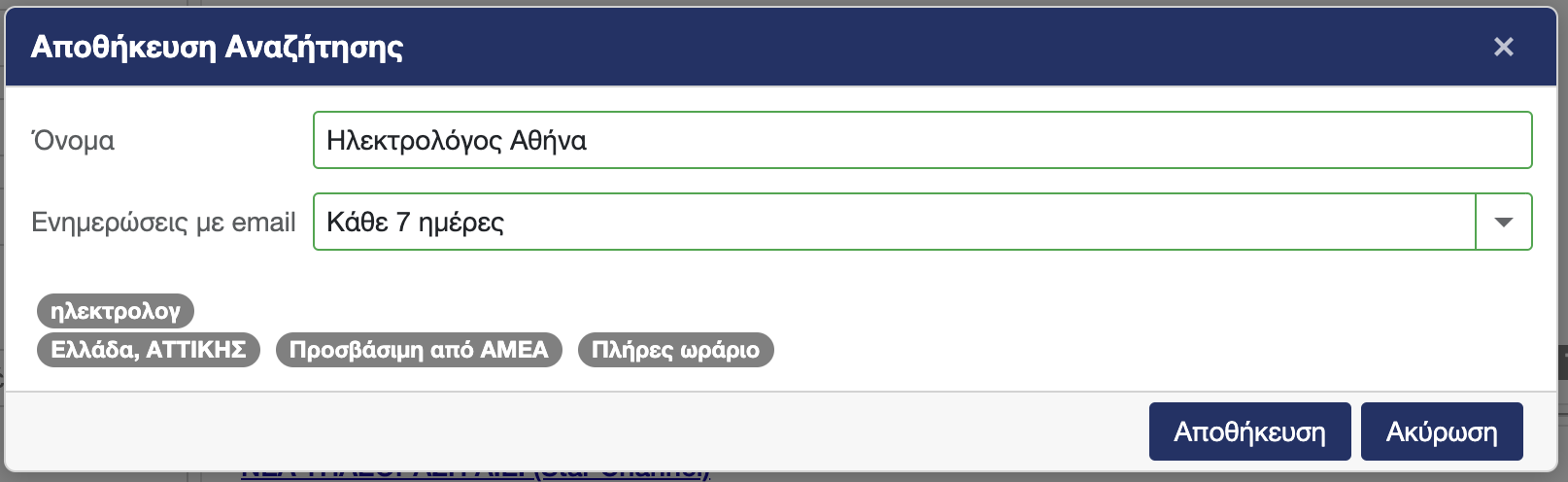 18
Νέες λειτουργικότητες (Φοιτητές)
Κατάρτιση βιογραφικού σημειώματος
Νέος μηχανισμός αναζήτησης θέσεων
Αποθήκευση αναζητήσεων 
Λήψη ενημερωτικών δελτίων (newsletter)
Αγαπημένες θέσεις
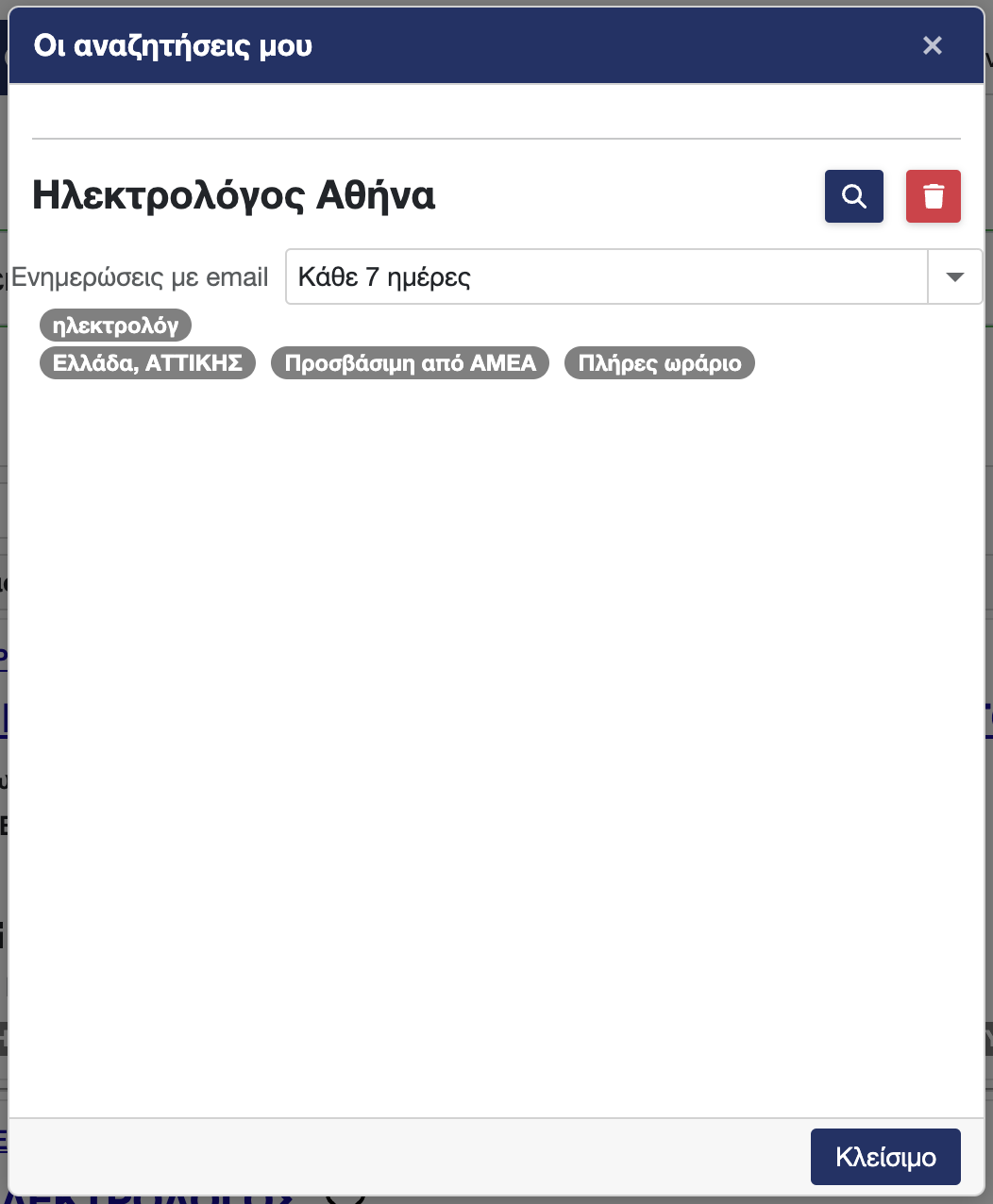 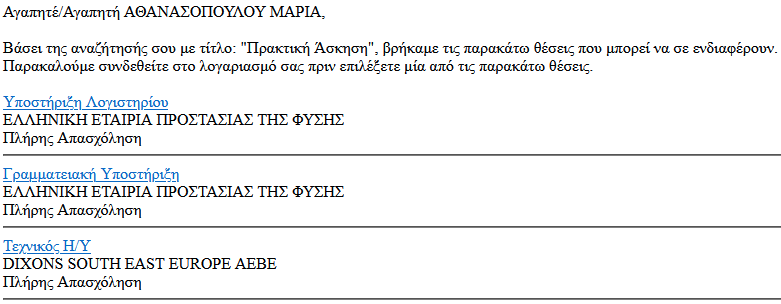 19
Στατιστικά
Ενέργειες Φοιτητών
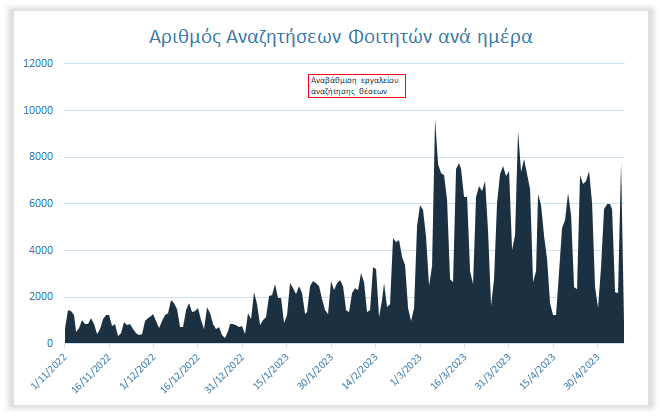 Αναζήτηση Θέσεων:
Αναβάθμιση αναζήτησης (03/2023)
Αύξηση επισκεψιμότητας και αναζητήσεων
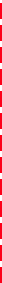 Αγαπημένες Θέσεις:
50.800 θέσεις
7.445 φοιτητές
20
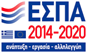 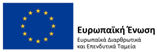 Αναβάθμιση Υπηρεσίας - 'Ατλας 2.0
21